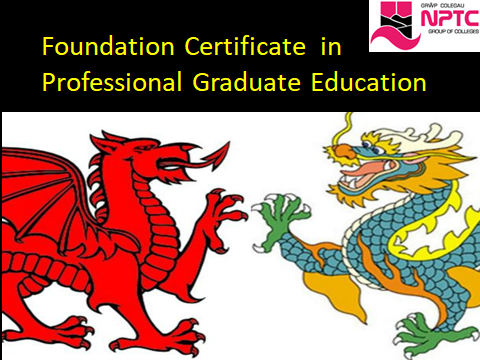 Coaching –Definition
The process of giving a student extra teaching in a particular subject
Extra coaching is available for students who might need a little more help.

https://www.oxfordlearnersdictionaries.com/definition/english/coaching
Enable individual learning through coaching
•	Coach individual learners
•	Assist individual learners to apply their learning
通过辅导实现个人学习
• 指导单个学习者
• 协助个别学习者应用他们的学习
Enable group learning –Manage group dynamics.
•	Manage group dynamics
•	Enable the group to work together
•	Enable group learning
启用小组学习
• 管理组动态
Enable Individual Learning through Coaching
How do we identify individual needs?
How do we coach in a manner and speed which is appropriate to learners?
How do we analyse the skills needed, and the order they need to be learned in?
我们如何确定个人需求？
我们如何以适合学习者的方式和速度进行辅导？
我们如何分析所需的技能，以及需要学习的顺序？
How do we give learners positive feedback on the learning process?
Do we identify anything that prevents learning and review this with learners?

我们如何向学习者提供关于学习过程的积极反馈？
我们是否发现任何阻碍学习的东西，并与学员一起复习？
Coach Individual LearnersHow may this be achieved ?指导个人学习者如何做到这一点？
Assist Individual Learners to Apply their Learning
Why do we give learners the opportunities to practice skills, apply their knowledge and get experience in a structured way?

How could we use technology based support?
为什么我们给学习者练习技能的机会，运用他们的知识，以结构化的方式获得经验？

我们如何使用基于技术支持的支持？
Can we identify opportunities for learners to achieve agreed learning objectives and give them positive feedback on their progress?

Can we set targets and highlight support available.
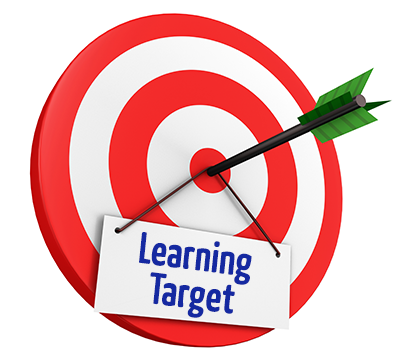 Enable Group Learning – Manage Group Dynamics启用组学习 + 管理组动态
Bruce Tuckman
Adjourning & Mourning ??
Manage Group Dynamics
How can we encourage all members of the group to take part effectively?

How do we use the power, authority and influence within the group to improve learning?

我们如何鼓励小组的所有成员有效地参与？

我们如何利用团队内部的权力、权威和影响力来提高学习水平？
How do we manage any differences within the group so that all members of the group can continue to learn?

How do we find the balance between the tasks the group has to achieve and the group process?
我们如何管理集团内部的任何差异，以便小组的所有成员能够继续学习？

我们如何在团队必须完成的任务和团队流程之间找到平衡点？
•	Enable the group to work together
Resource:  
Teaching Adults
 By Rogers, Alan, Horrocks, Naomi McGraw-Hill International
2010
Robert Freed Bales, group observation and interaction processes
http://infed.org/mobi/robert-freed-bales-group-observation-and-interaction-processes/ 

Group observation and interaction processes
Bales pioneered the development of systematic methods of group observation and measurement of interaction processes. His first coding system was Interactive Process Analysis (IPA) (which was used to classify group behaviour into that which was task-oriented and that which was relationship-oriented) (Bales 1950).
The system was revised in 1970 in the SYMLOG system (Systematic Multiple Level Observation of Groups). It was based on the assumption that three fundamental dimensions structure interactions in groups:
Dominance/submission. Is this member active, outgoing, and talkative – or passive, quiet and introverted?
Friendliness/unfriendliness. Is this member warm, open and positive – or negative and irritable?
Acceptance of authority/non-acceptance of authority. Is this member analytical, and task-oriented – or emotional, untraditional and (possibly) resentful. (Forsyth 2006: 41)
Conclusion
Bales’ work exerted considerable influence on the study of group psychology in the second half of the twentieth century
References
Bales, Robert Freed (1950) Interaction Process Analysis: A Method for the Study of Small Groups. Cambridge, Mass. : Addison-Wesley.
Bales, Robert Freed (1970) Personality and interpersonal behavior. New York, Holt, Rinehart, and Winston.
Bales, Robert Freed (1999) Social Interaction Systems: Theory and Measurement. New Brunswick, N.J. ; London : Transaction.
What is a group?什么是群体？
It is more than a collection of individuals.  It is an entity, something whole in itself.

它不仅仅是个人的集合。 它是一个实体，一个整体本身。
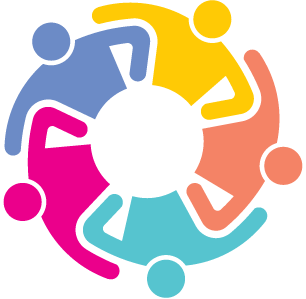 There is a tightly knit team or there is a loose knit bundle.
有一个紧密编织的团队，或者有一个松散的针织包。
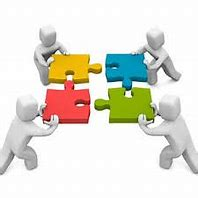 the integrated group where all the members have submerged their individuality.

 … the other end, a collection of isolates, such as a cinema audience… 

所有成员都淹没其个性的整合组。

...另一端，隔离的集合，如电影观众...
Most Adult students seem to prefer groups as a context for learning. 
 Most of their informal learning is undertaken through their association with others.  
A reaction against the new ‘lone ranger’ can often be seen in the continuing demands for face to face contact 

大多数成年学生似乎更喜欢小组作为学习的环境。
 他们大部分的非正式学习是通过与他人的交往进行的。 
对新的"孤独的护林员"的反应通常可以从对面对面接触的持续要求中看到
There are sound educational advantages in group learning.  The learning group can often achieve more for its members than a one- to- one situation.

集体学习具有良好的教育优势。 学习组通常可以比一对一的情况为其成员带来更多。
Whether the existence of learning / teaching groups is more a question of habit or economics or gregariousness or educational effectiveness, the fact remains that learning remains individual even when the teaching is a group matter.  Herein lies tension.  The group may be a great help toward achieving learning but equally on occasion may inhibit the sort if individually determined learning changes we hope will be achieved.
Write down in your own words and from your own experience.用你自己的话和你自己的经验写下来。
A . Some of the practical values of a group for your student participants.

B . Some of the hindrances that a learner might find in a group.
Write down in your own words and from your own experience.
C. Some of the practical values of group teaching.

D. Some of the hindrances a teacher may find in group teaching.

用你自己的话和你自己的经验写下来。
Why do we encourage members to identify the things which contribute to individual and group learning within the group?


为什么我们鼓励成员确定有助于团队内个人和小组学习的东西。